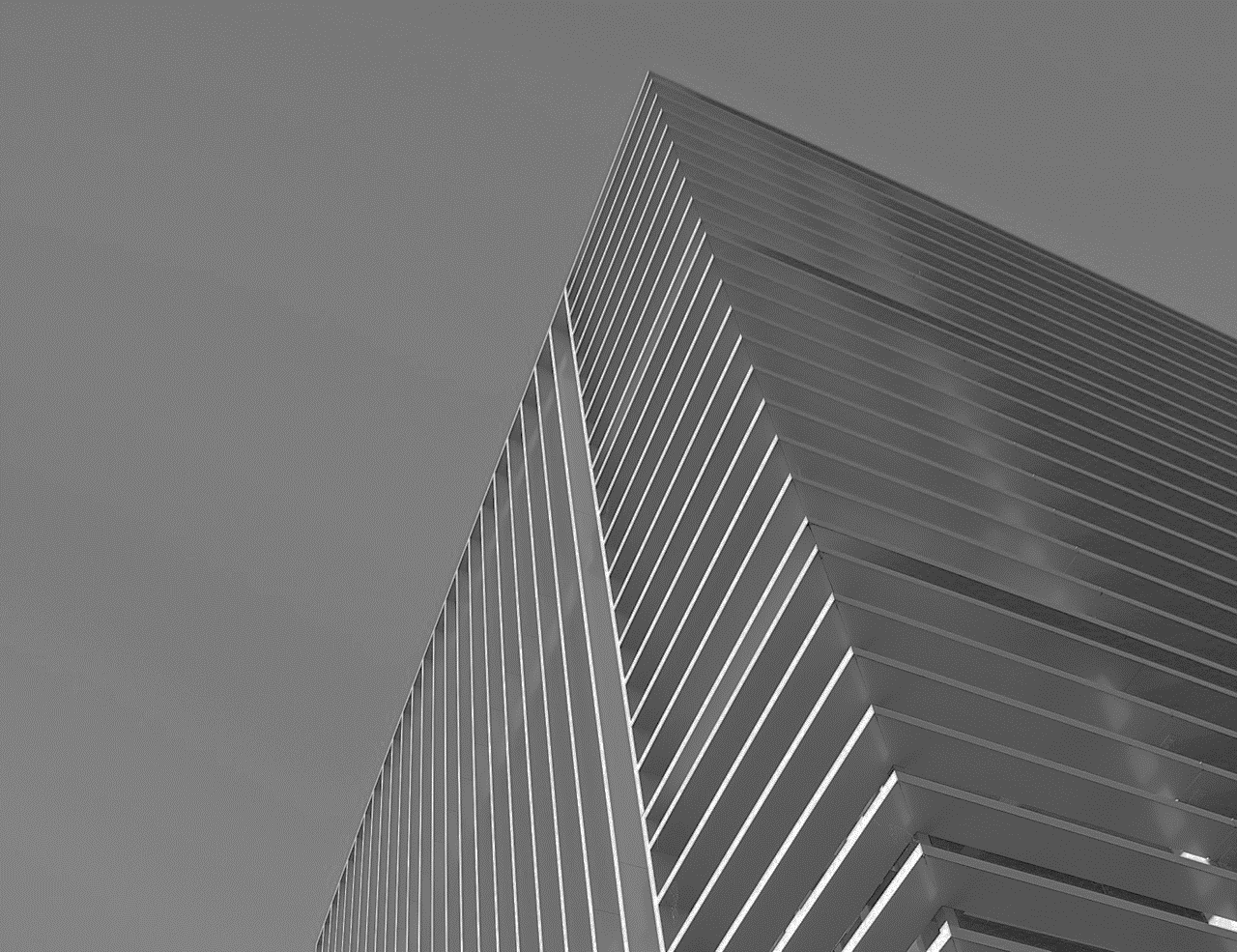 Simply
LOGO
Effective
Presentation
By freeppt7.com
01
Company name-Presentation
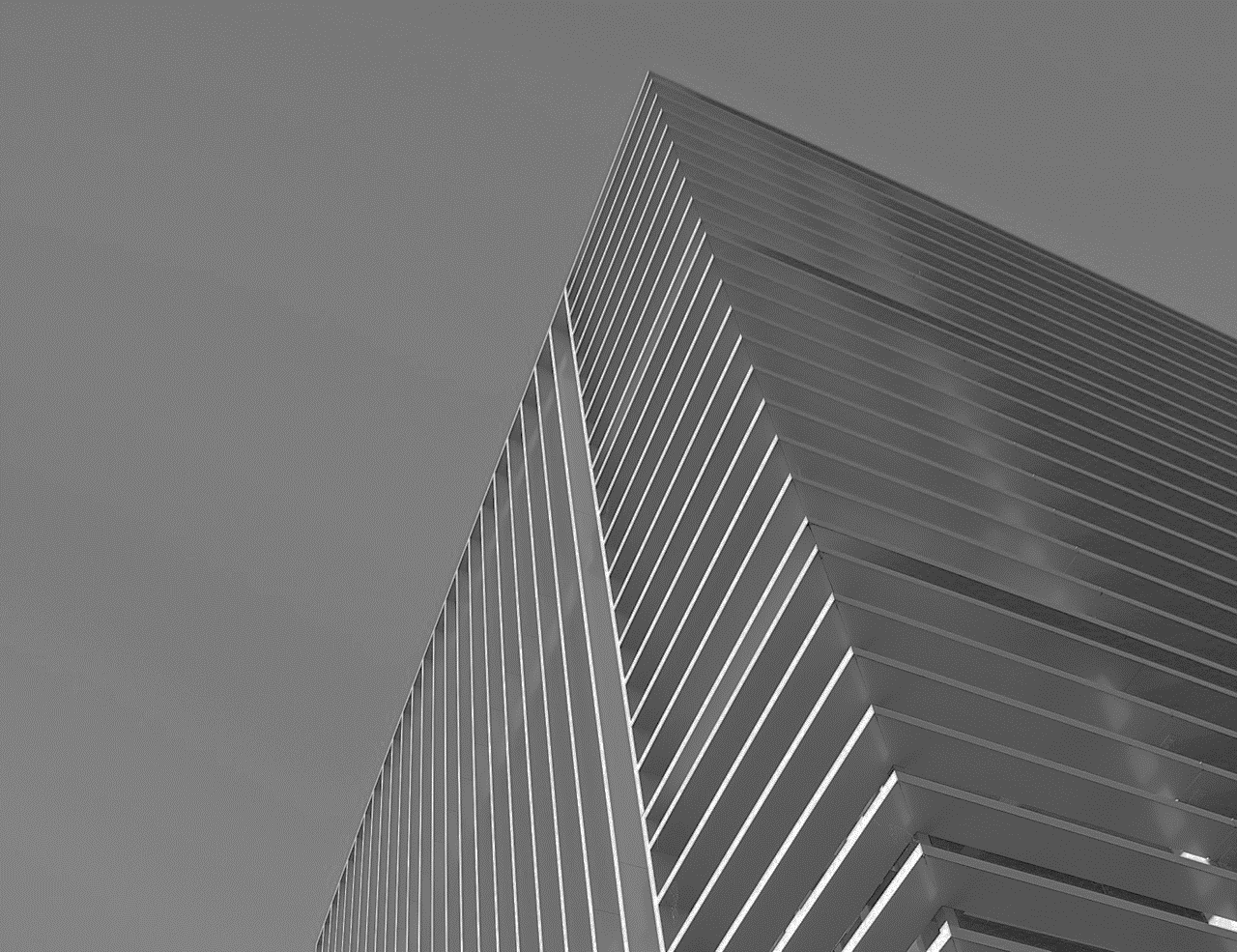 ”
Design is not just what it looks like and feels like. Design is how it works.
02
Company name-Presentation
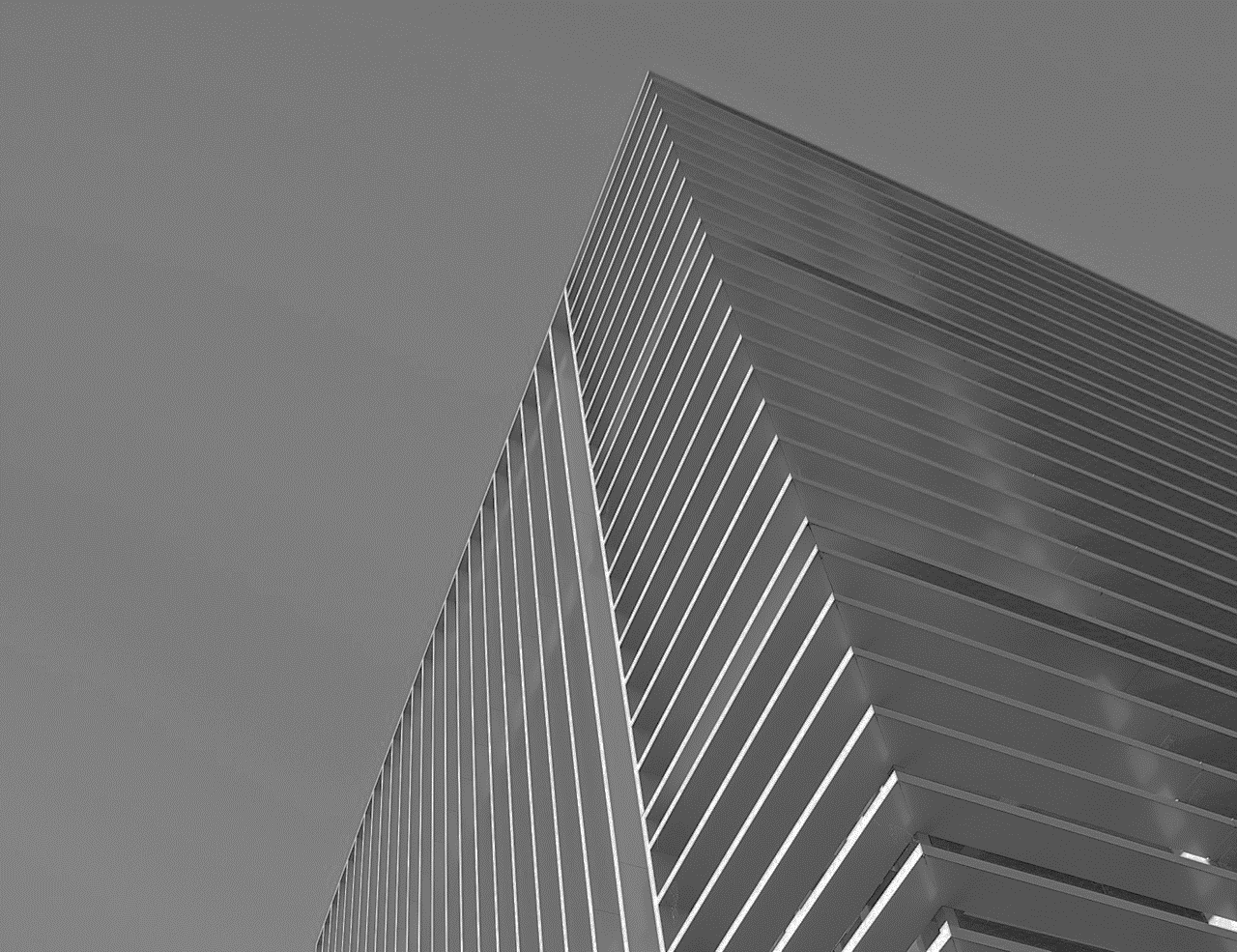 About us
ADD YOUR TITLE HERE
Click to add your text here Click to add your text here Click to add your text here Click to add your text here Click to add your text here Click to add your text here Click to add your text here Click to add your text here Click to add your text here Click to add your text here.
03
Company name-Presentation
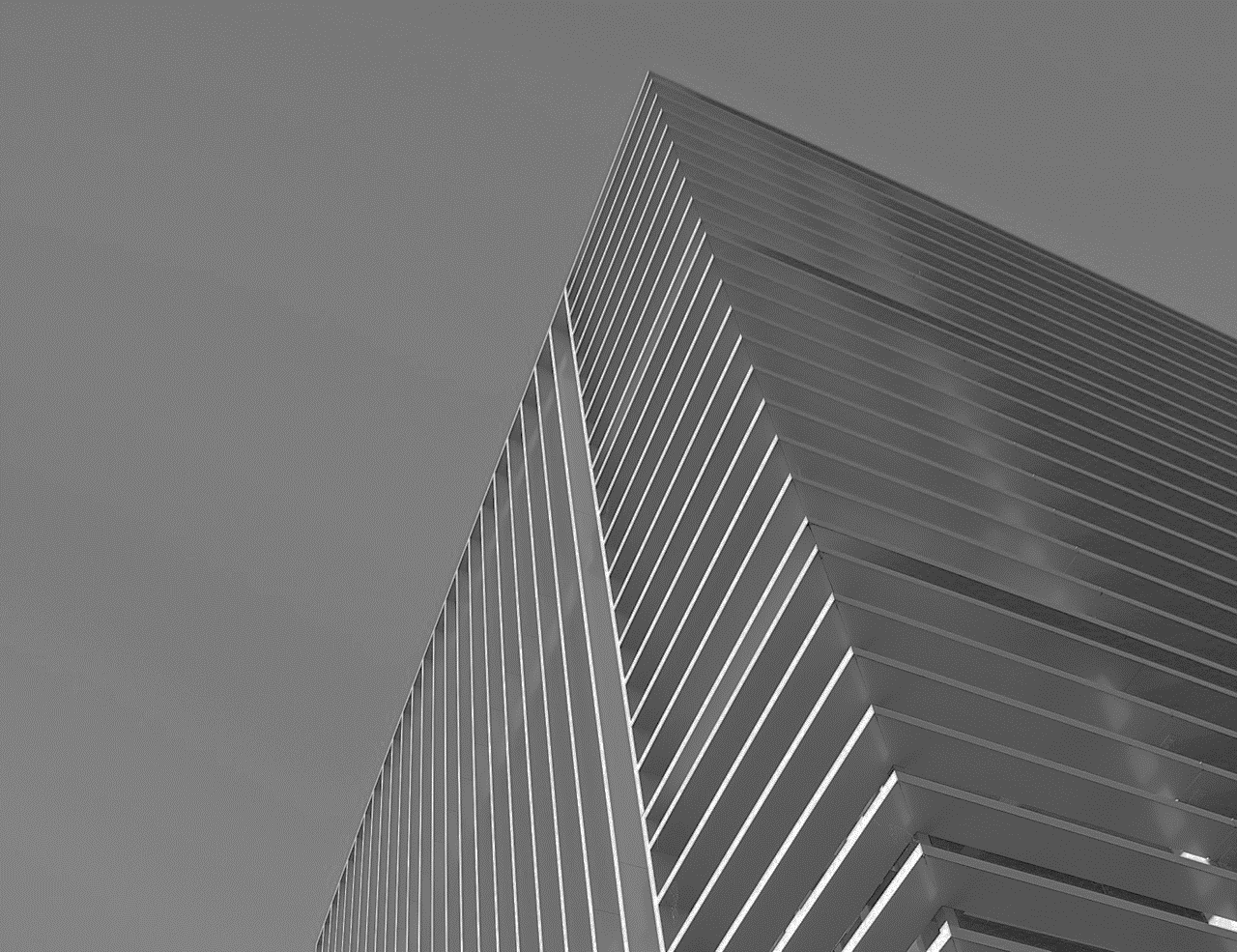 About us-Timeline
“We grow and learn something new everyday, lorem ipsum dolor sit amet…”
201X
201X
201X
201X
DESCRIPTION
DESCRIPTION
DESCRIPTION
DESCRIPTION
Click to add your text here
Click to add your text here
Click to add your text here
Click to add your text here
04
Company name-Presentation
The team-3 Persons
Jonh Kumis
Jonh Kumis
Jonh Kumis
CEO
CTO
Senior Designer
Click to add your text here
Click to add your text here
Click to add your text here
05
5
Company name-Presentation
The Team-Name here
Ryan Kumis
Staff
Click to add your text here
06
Company name-Presentation
The staff
Jonh Kumis
Jonh Kumis
Click to add your text here
Click to add your text here
Jonh Kumis
Jonh Kumis
Click to add your text here
Click to add your text here
07
Company name-Presentation
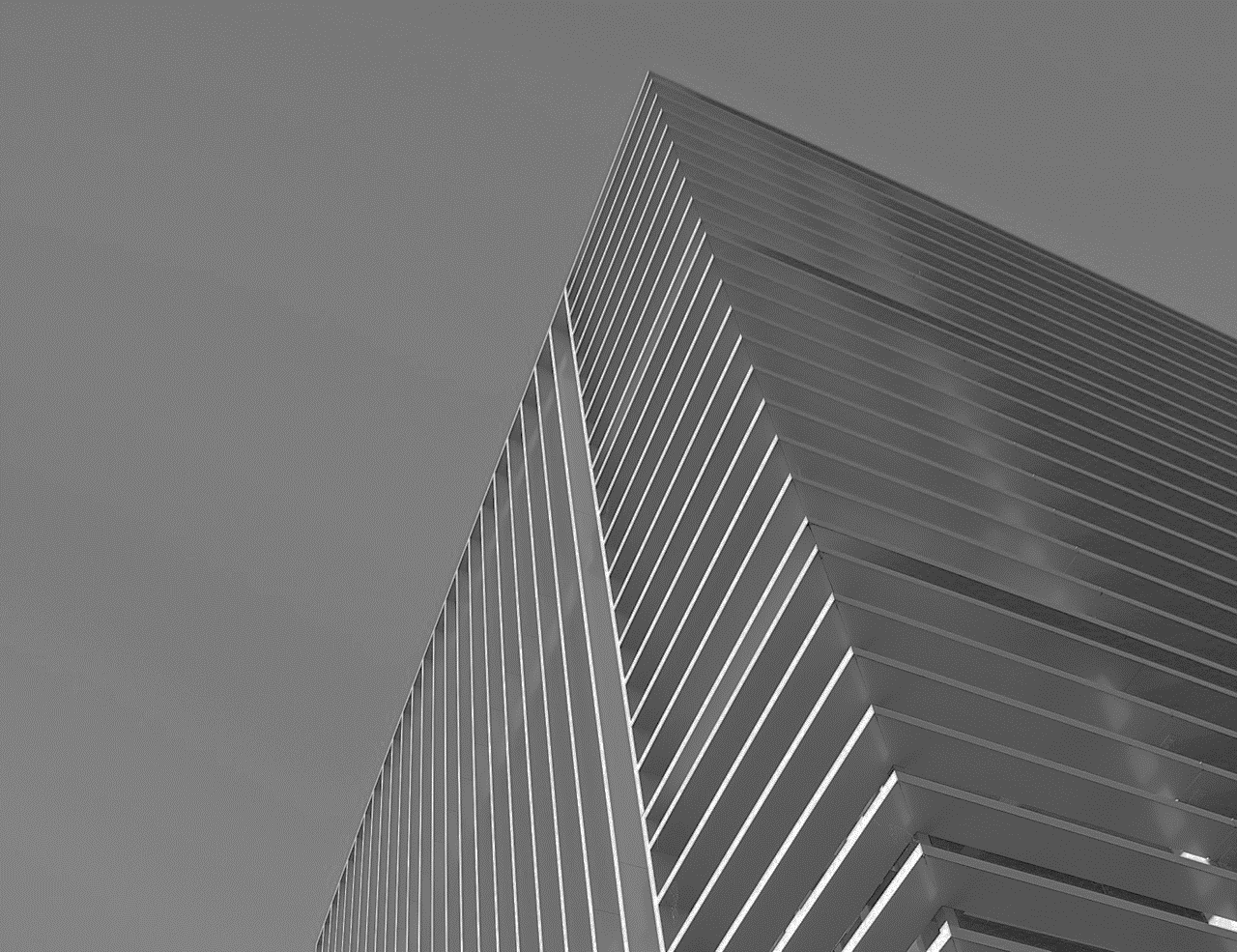 Our Services - 3 Services
Smartphone App
Dekstop App
Server Development
Click to add your text here
Click to add your text here
Click to add your text here
09
08
Company name-Presentation
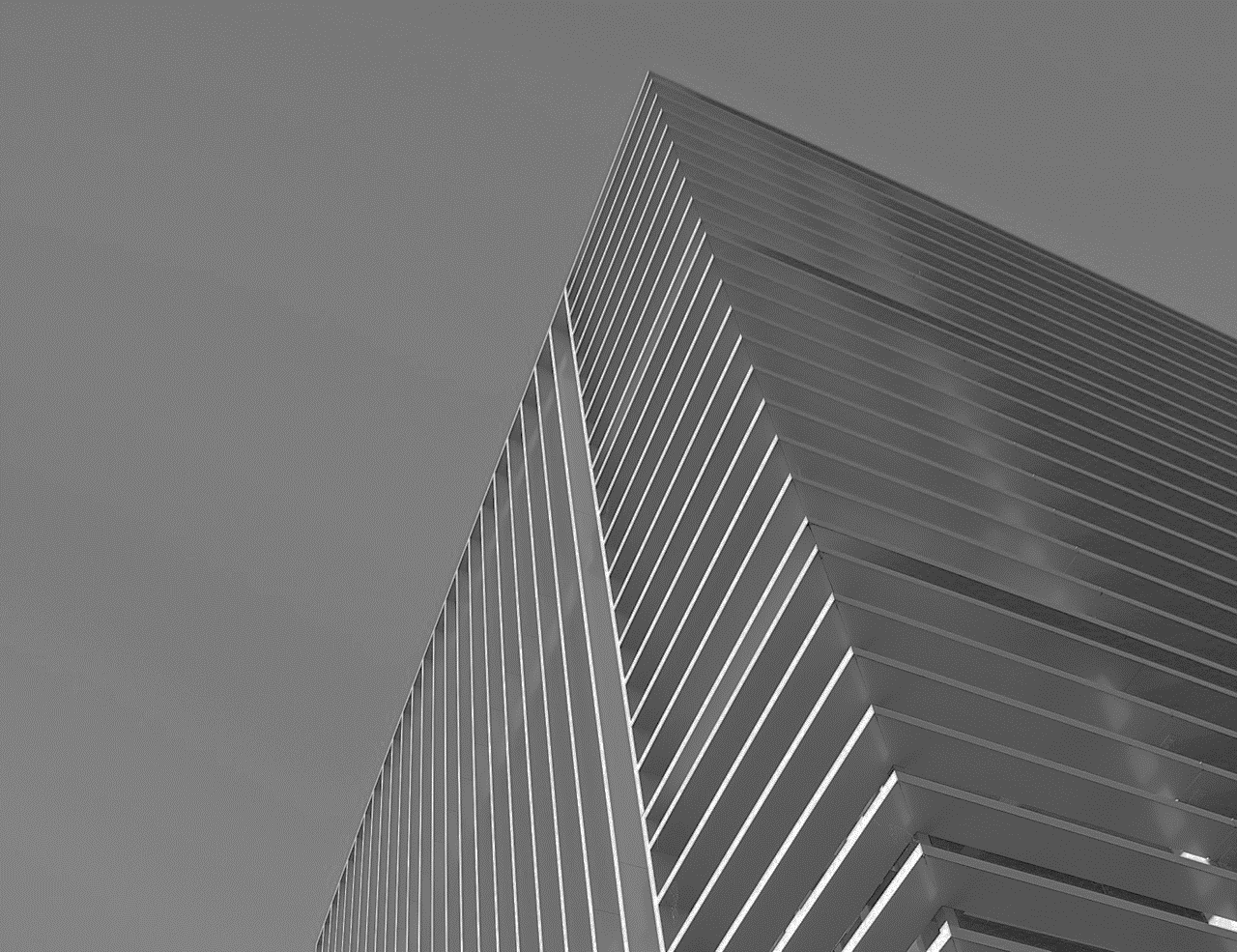 Our Services - 5 Services
Mail Management
Smartphone App
Dekstop App
Server Development
Social Media
Click to add your text here
Click to add your text here
Click to add your text here
Click to add your text here
Click to add your text here
09
9
Company name-Presentation
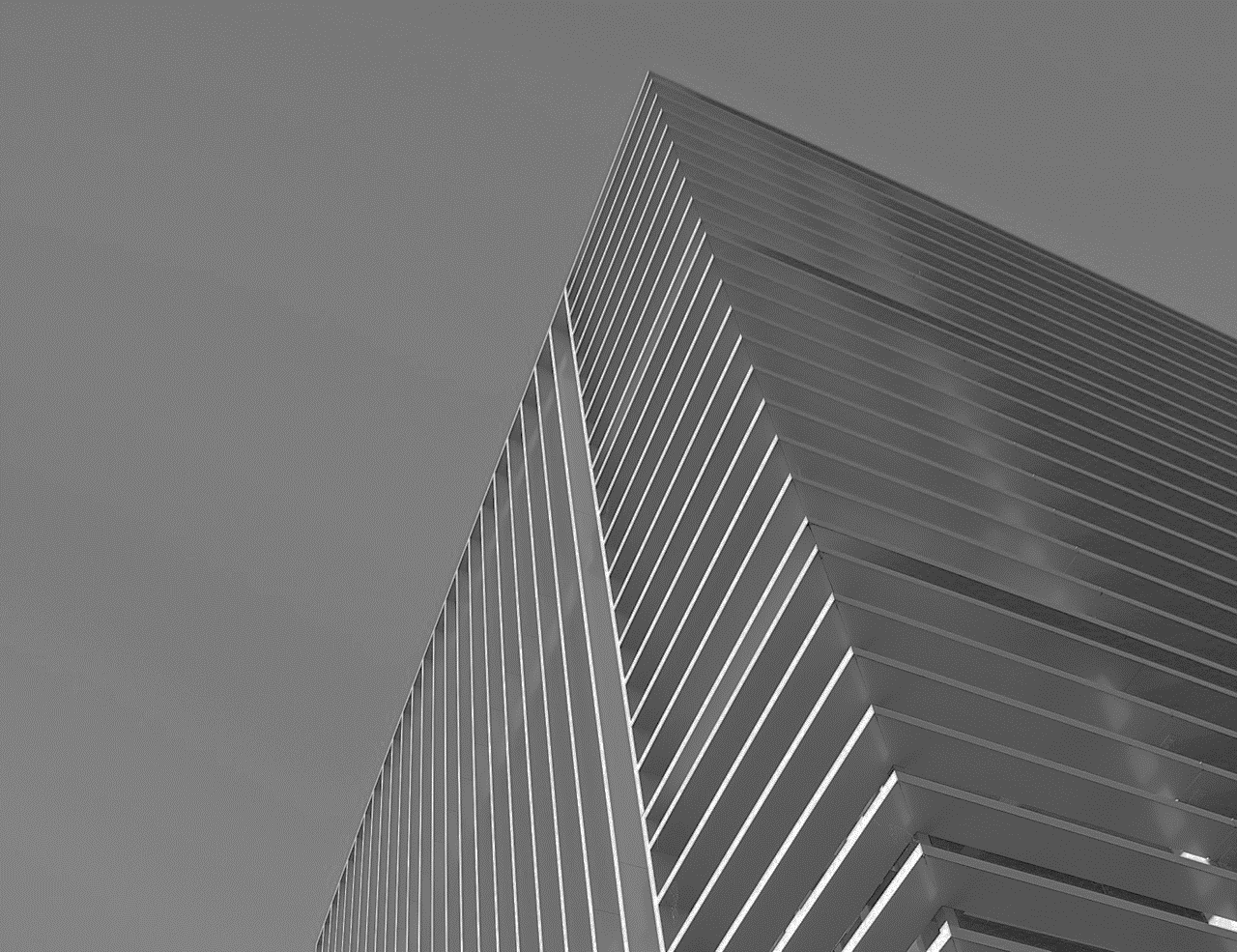 Our Services - Service Details
ADD YOUR TITLE HERE
Click to add your text here Click to add your text here Click to add your text here Click to add your text here Click to add your text here Click to add your text here Click to add your text here Click to add your text here Click to add your text here Click to add your text here.
10
10
Company name-Presentation
Effective Workflow – 3 Steps
1
2
3
Click to add your text here
Click to add your text here
Click to add your text here
ADD YOUR TITLE HERE
ADD YOUR TITLE HERE
ADD YOUR TITLE HERE
Click to add your text here
Click to add your text here
Click to add your text here
11
Company name-Presentation
Effective Workflow – 5 Steps
ADD YOUR TITLE HERE
ADD YOUR TITLE HERE
ADD YOUR TITLE HERE
Click to add your text here
Click to add your text here
Click to add your text here
4
1
2
3
5
Click to add your text here
Click to add your text here
Click to add your text here
Click to add your text here
Click to add your text here
ADD YOUR TITLE HERE
ADD YOUR TITLE HERE
Click to add your text here
Click to add your text here
12
Company name-Presentation
Effective Workflow – 4 Steps Cycle
ADD YOUR TITLE HERE
ADD YOUR TITLE HERE
Click to add your text here
Click to add your text here
1
2
4
3
ADD YOUR TITLE HERE
ADD YOUR TITLE HERE
Click to add your text here
Click to add your text here
13
Company name-Presentation
Break
Relax,
enjoy your
drink…
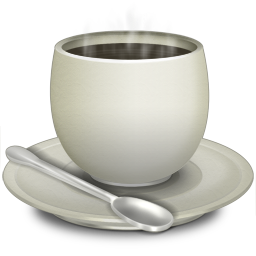 next presentation
10:00 AM
14
Company name-Presentation
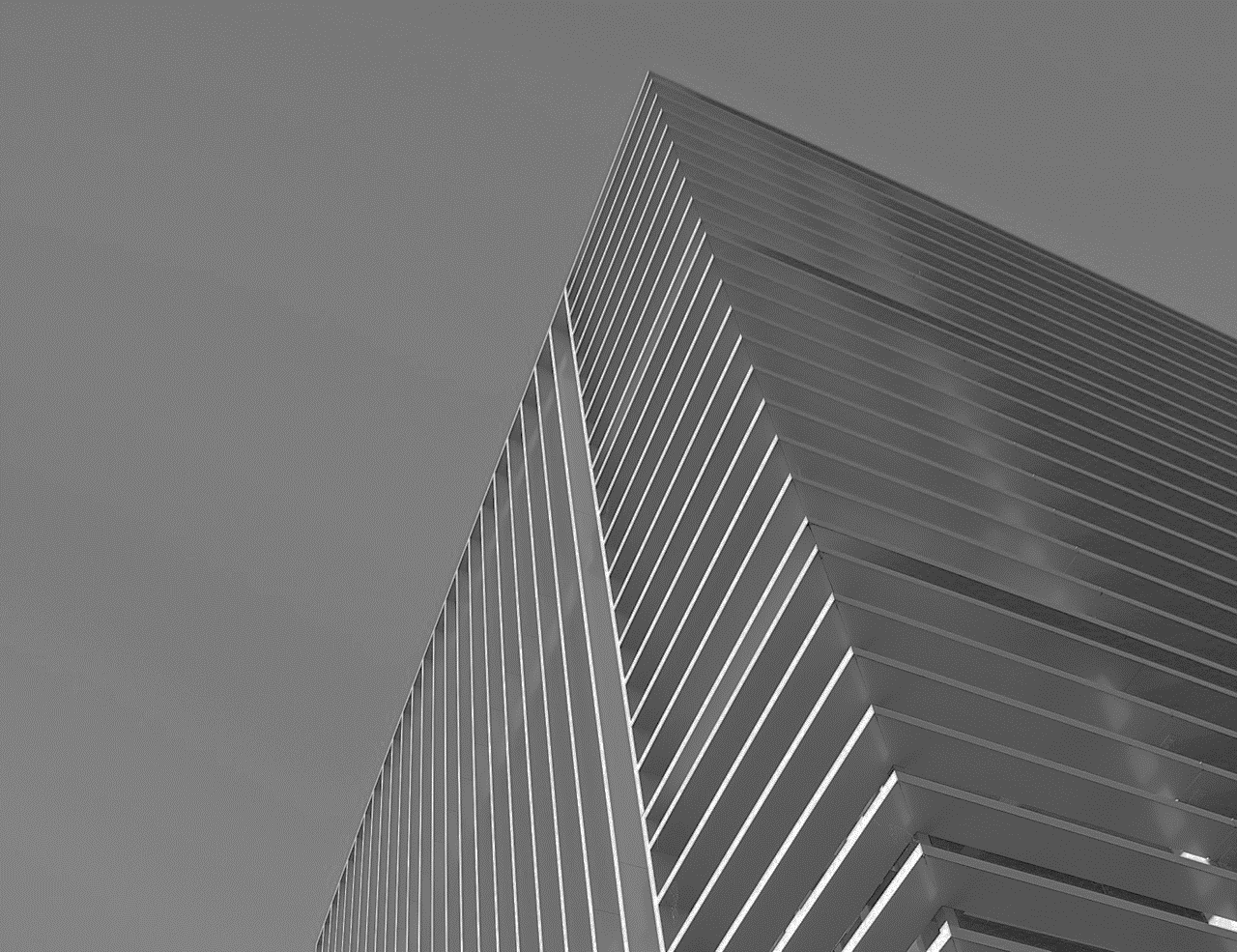 Study Case
Project name
Click to add your text here
Client name
Click to add your text here
Services
ADD YOUR TITLE HERE
Click to add your text hereClick to add your text hereClick to add your text hereClick to add your text hereClick to add your text here
15
Company name-Presentation
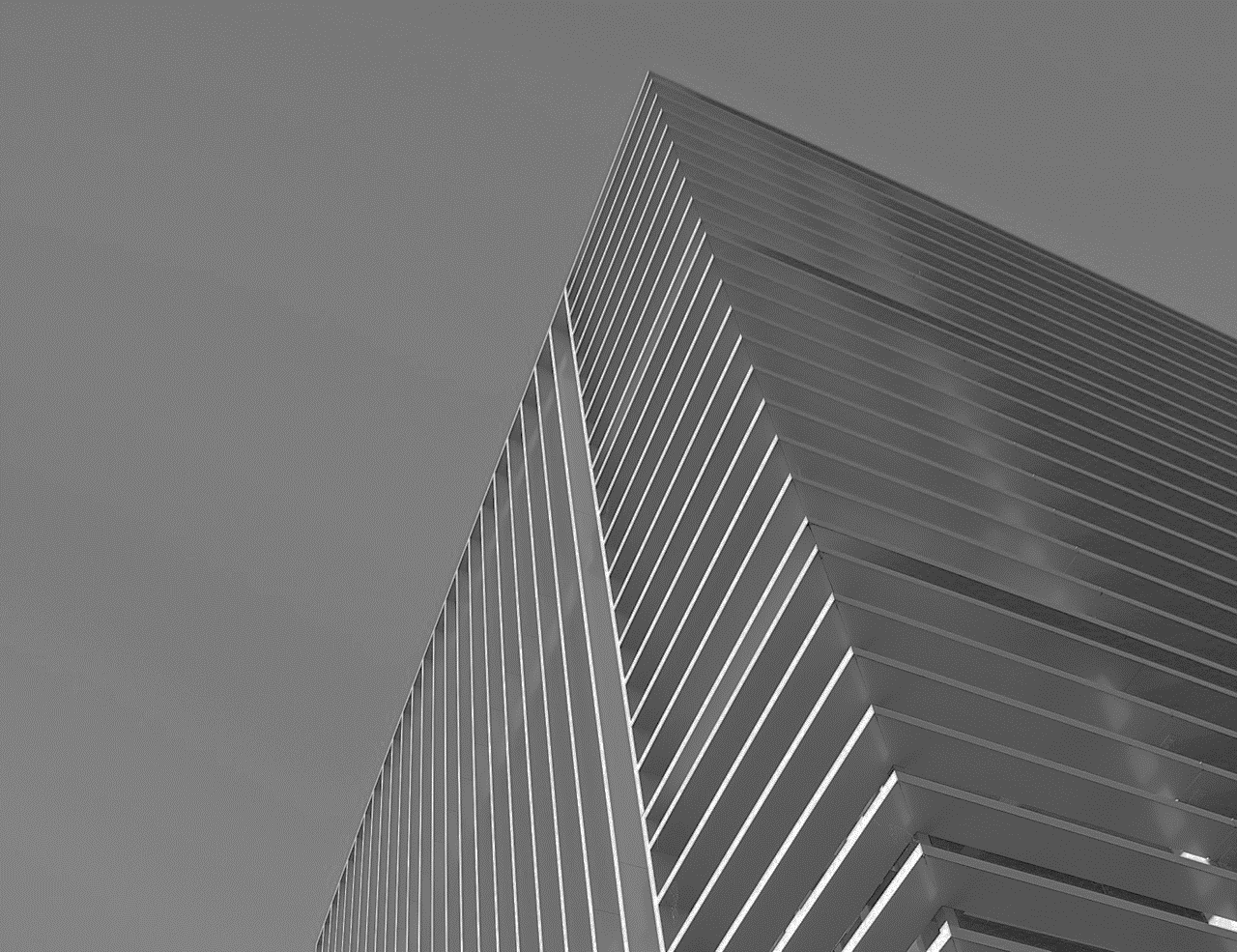 Study Case
Project name
Click to add your text here
Client name
Click to add your text here
Services
ADD YOUR TITLE HERE
ADD YOUR TITLE HERE
ADD YOUR TITLE HERE
Click to add your text hereClick to add your text hereClick to add your text hereClick to add your text hereClick to add your text here
16
16
Company name-Presentation
Pie data
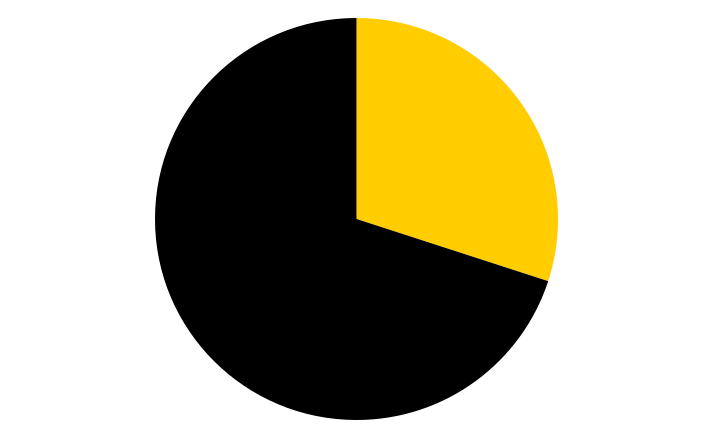 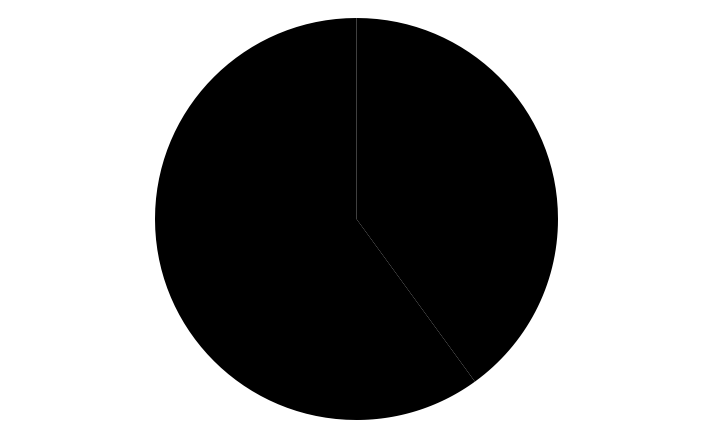 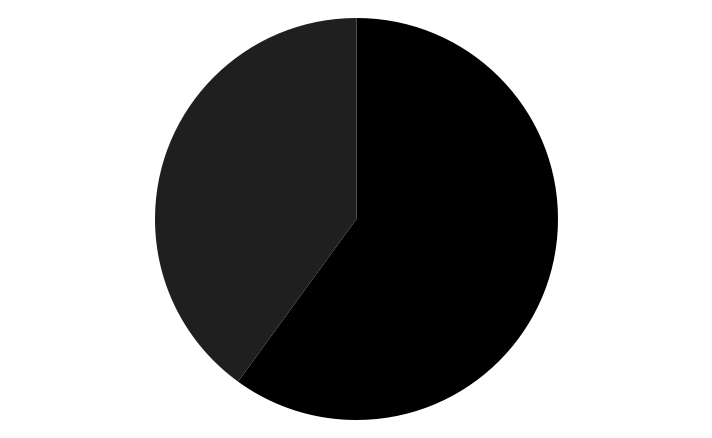 30%
60%
40%
Click to add your text here
Click to add your text here
Click to add your text here
17
17
Company name-Presentation
Pie data
ADD YOUR TITLE HERE
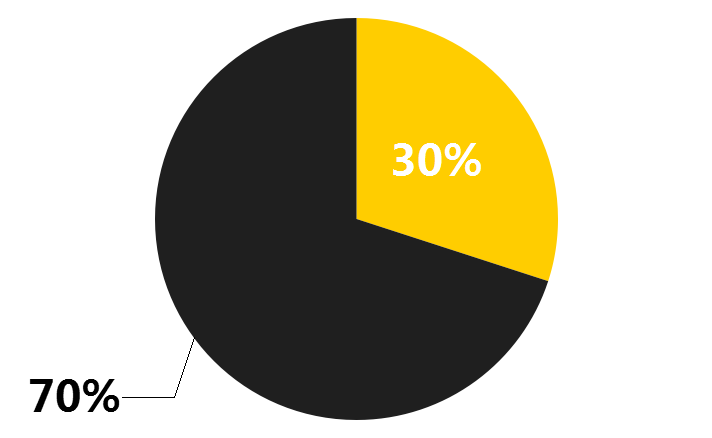 Click to add your text here
ADD YOUR TITLE HERE
Click to add your text here Click to add your text here Click to add your text here Click to add your text here Click to add your text here Click to add your text here Click to add your text here Click to add your text here
ADD YOUR TITLE HERE
Click to add your text here
18
Company name-Presentation
ADD YOUR TITLE HERE
Bar data
Click to add your text here
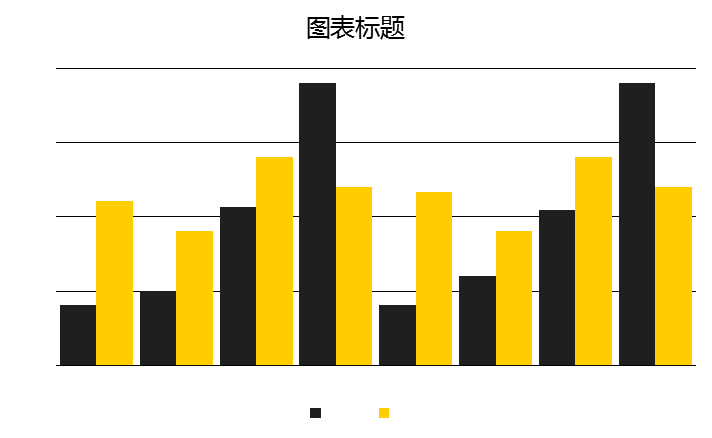 19
Company name-Presentation
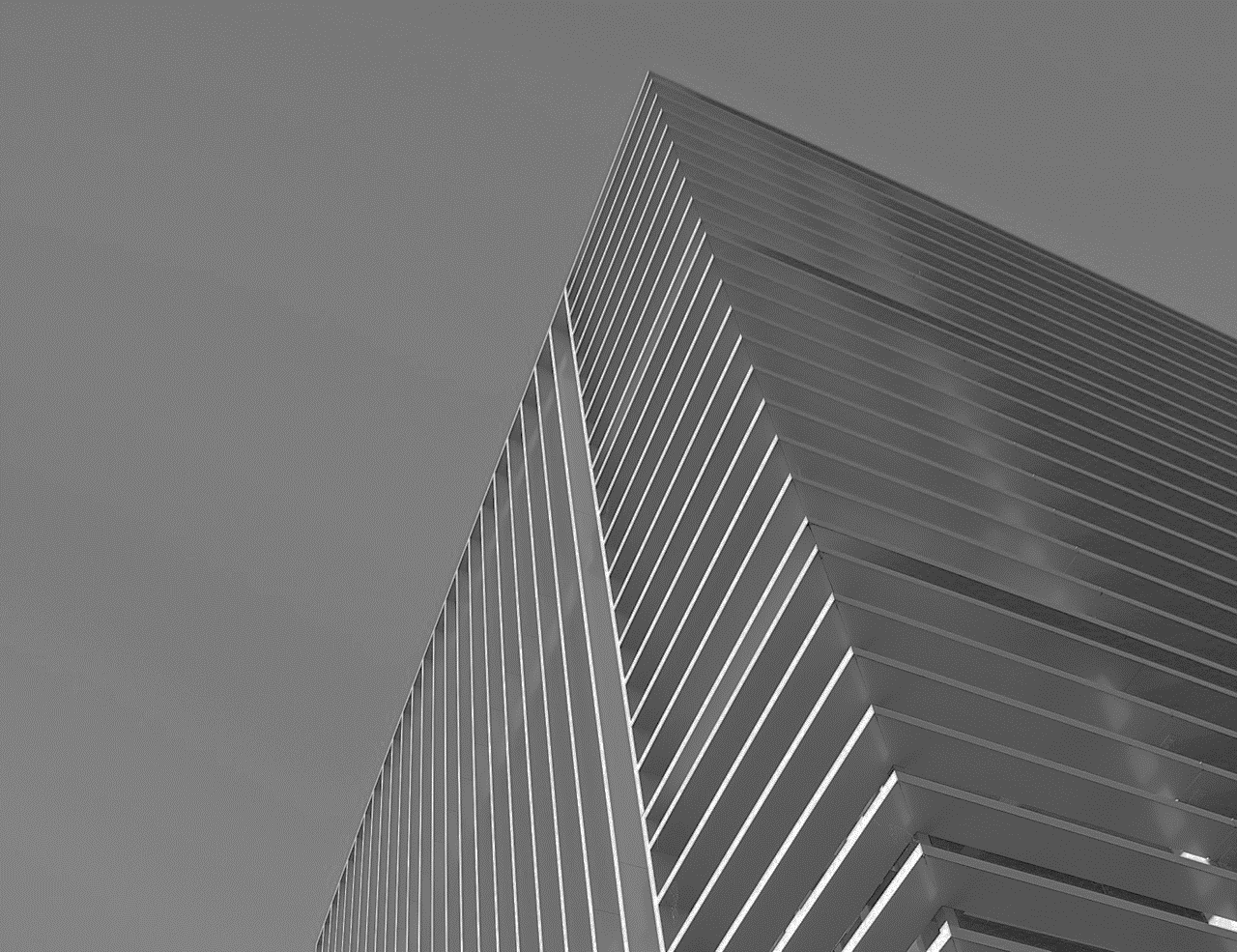 Thank you
LOGO
Please contact us for more info.
Phone
139 0000 0000
Fax
020 - 0000 0000
Email
****@mail.com
By freeppt7.com
20
Company name-Presentation